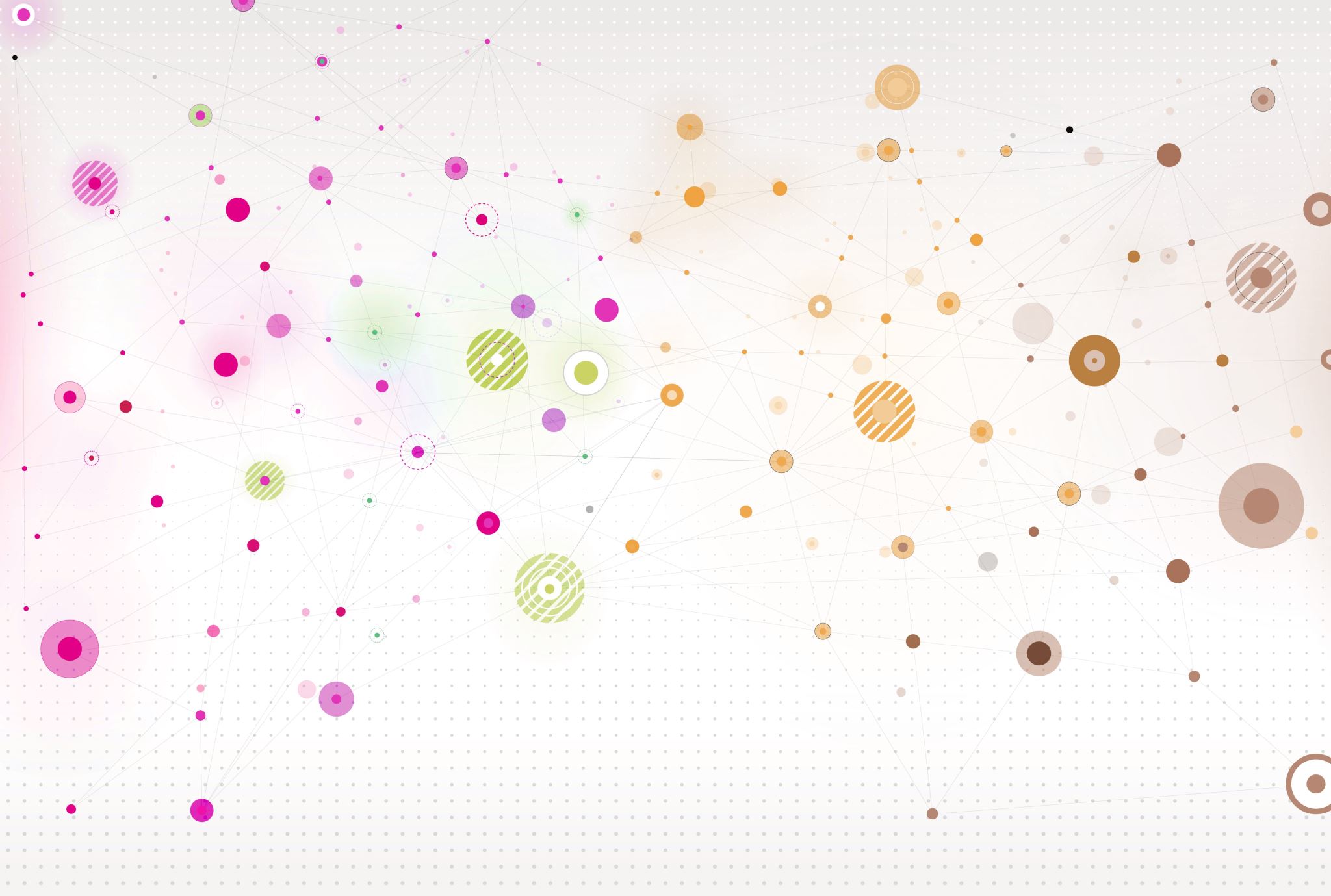 A Systematic Review of the Research Topics in Online Learning During COVID-19: Documenting the Sudden ShiftMeina Zhu, Curtis J. Bonk, and Min Young Doo
Agenda
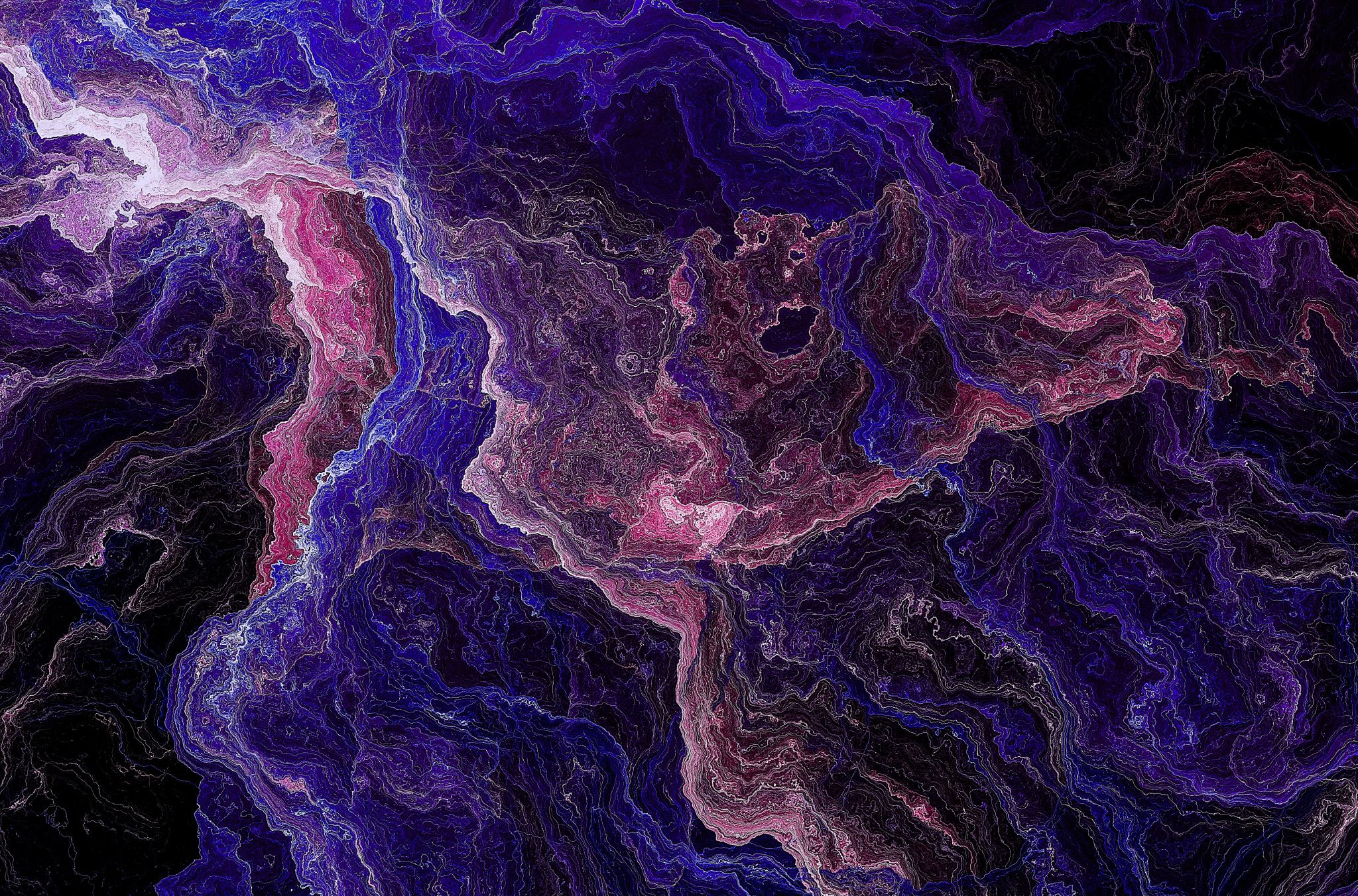 Background
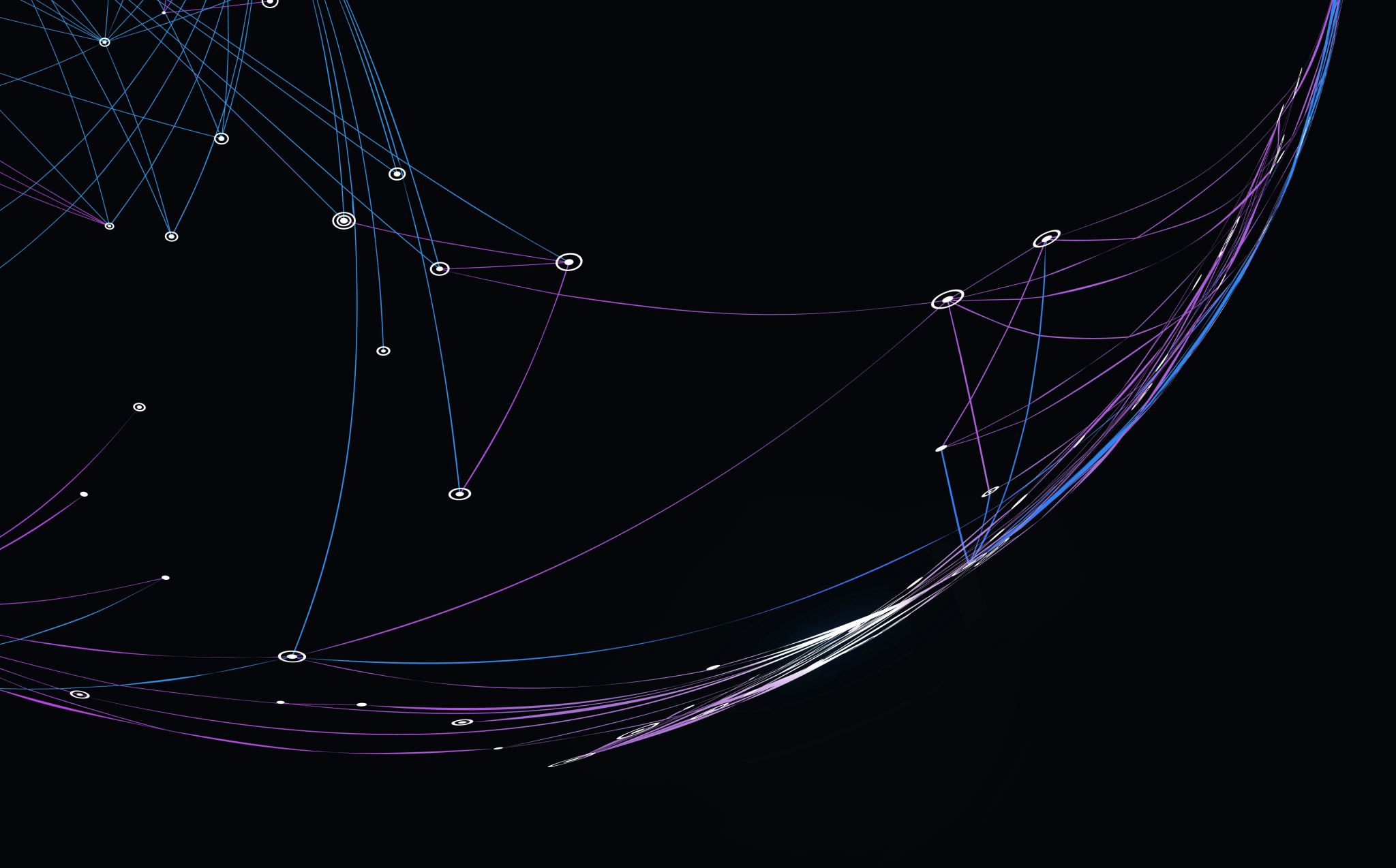 Aim of the Study
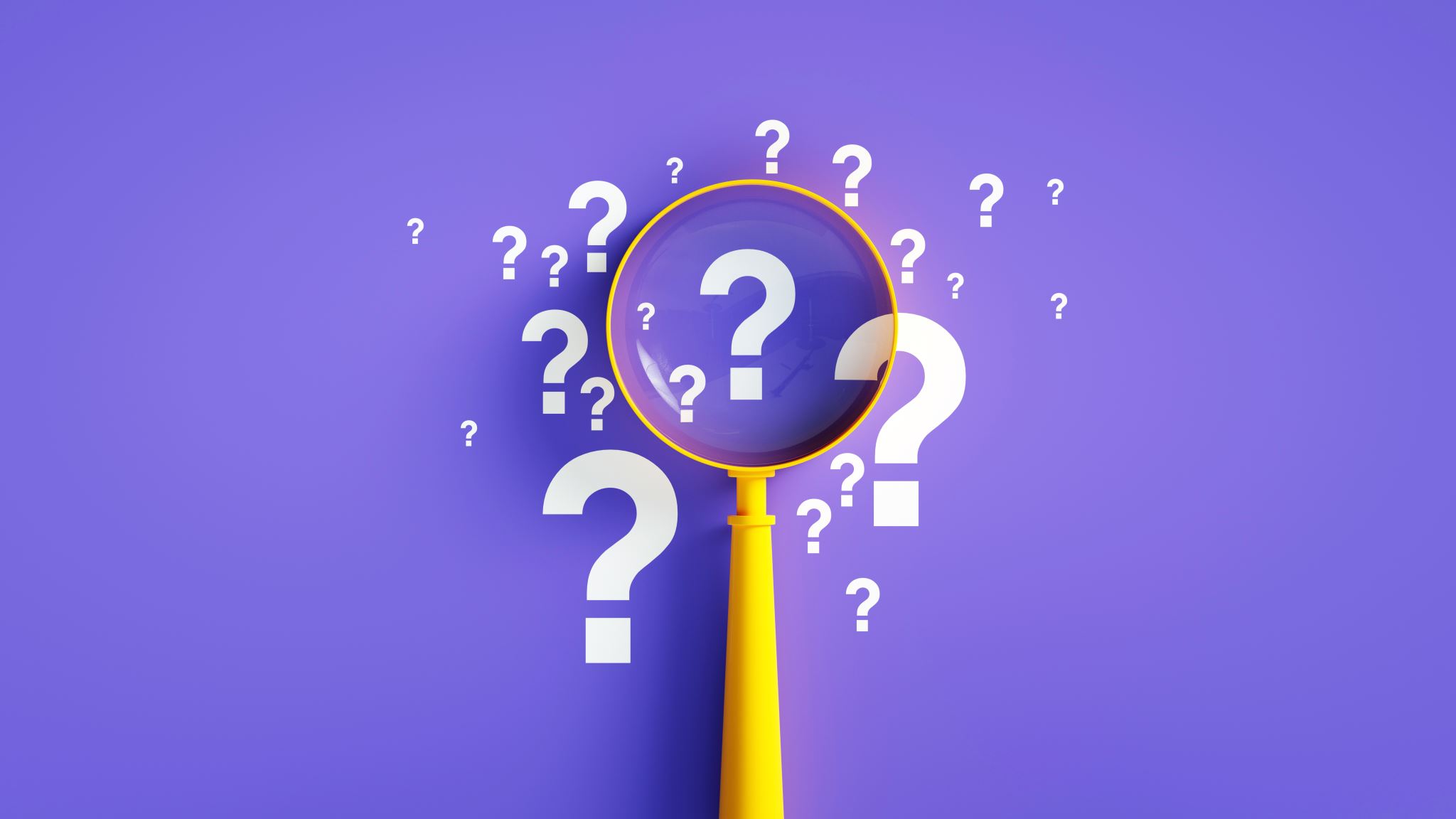 Research Questions
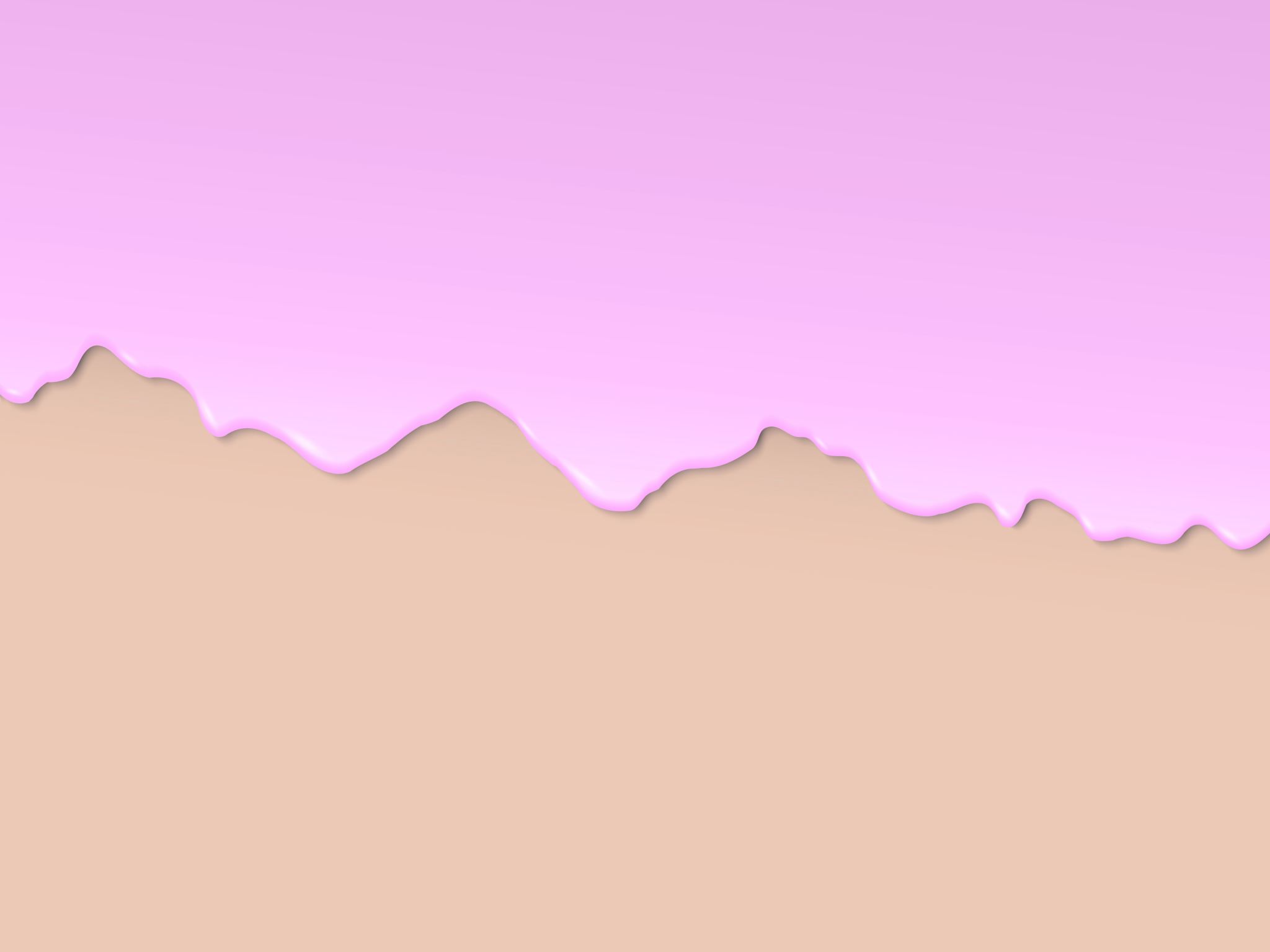 A Systematic Review of Online Learning
Several systematic reviews have been conducted on online learning and remote teaching during the pandemic
Martin et al.’s (2020) Systematic Review of Online Learning
Martin et al. (2020) conducted a systematic review of online learning research from 2009 to 2018.
They reviewed three previous systematic reviews of online learning by Berge and Mrozowski (2001), Tallent-Runnels et al. (2006), and Zawacki-Richter et al. (2009) to facilitate their analysis.
Based on these studies, Martin et al. (2020) developed a framework with three components/stakeholders of online learning: the learner, the course and instructor, and the organization.
The resulting framework included 12 research themes.
Martin et al.’s (2020) Systematic Review of Online Learning (Cont.)
Method
Inclusion and Exclusion Criteria
The Search and Exclusion Process Illustrated Using the PRISMA Flow Diagram
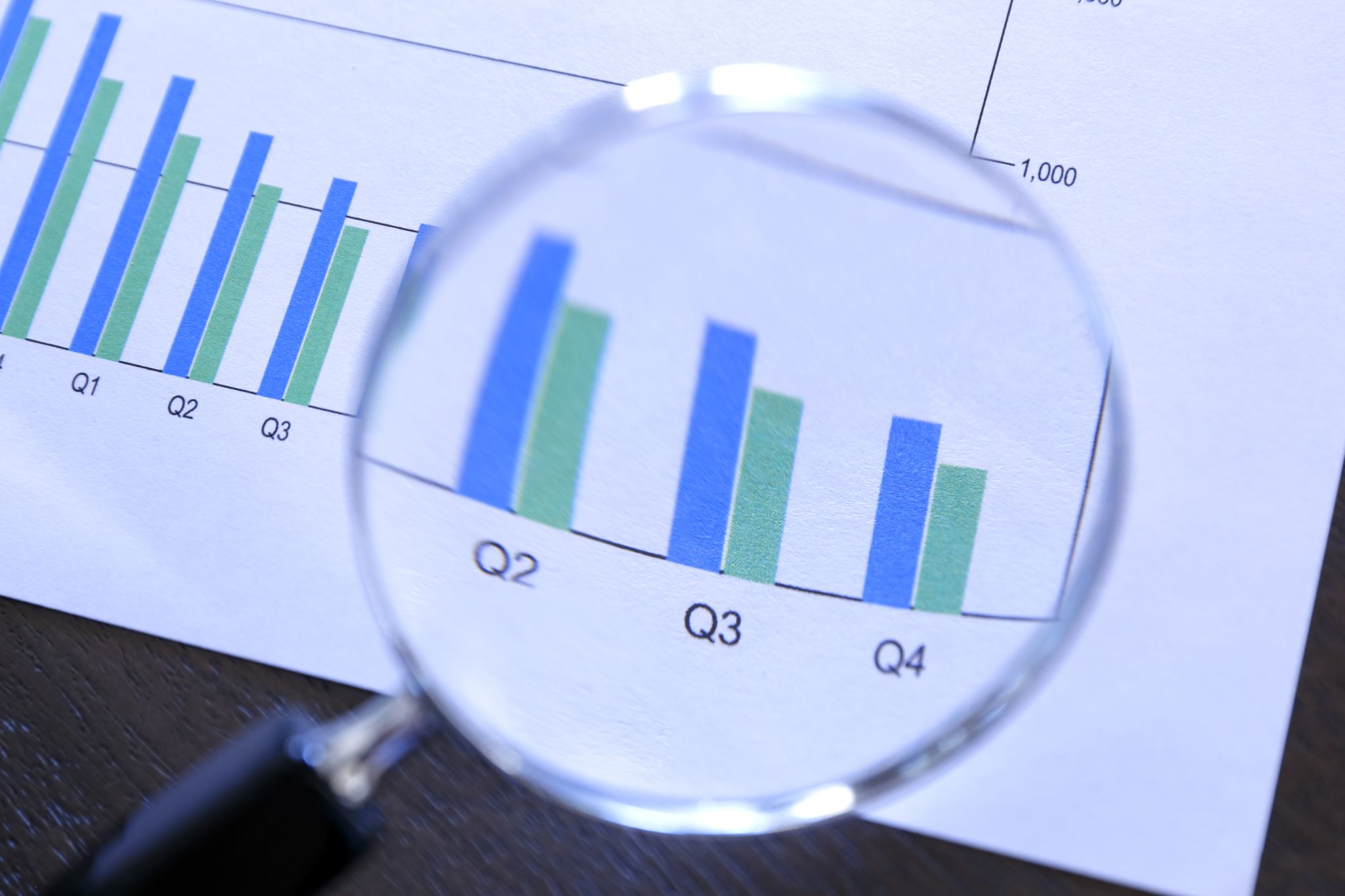 Data Analysis
Each study was classified into one of 12 research themes based on keywords, abstract, and title
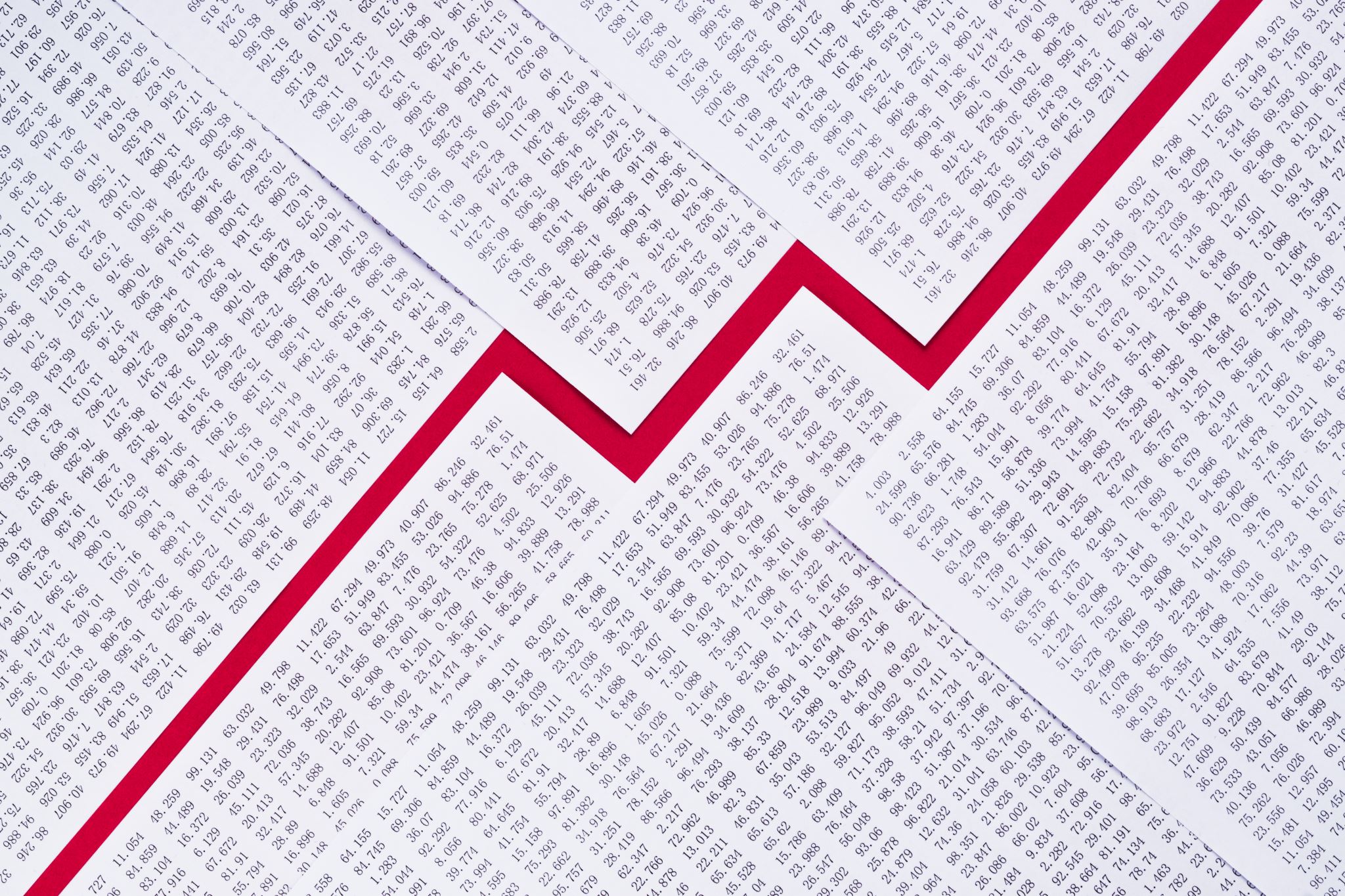 Results
Peer Reviewed Journals
Location of Publications
The Methods Used
The Percentage of Research Topics
The Research Settings
Newly emerged topics with unclear or incomparable coding:
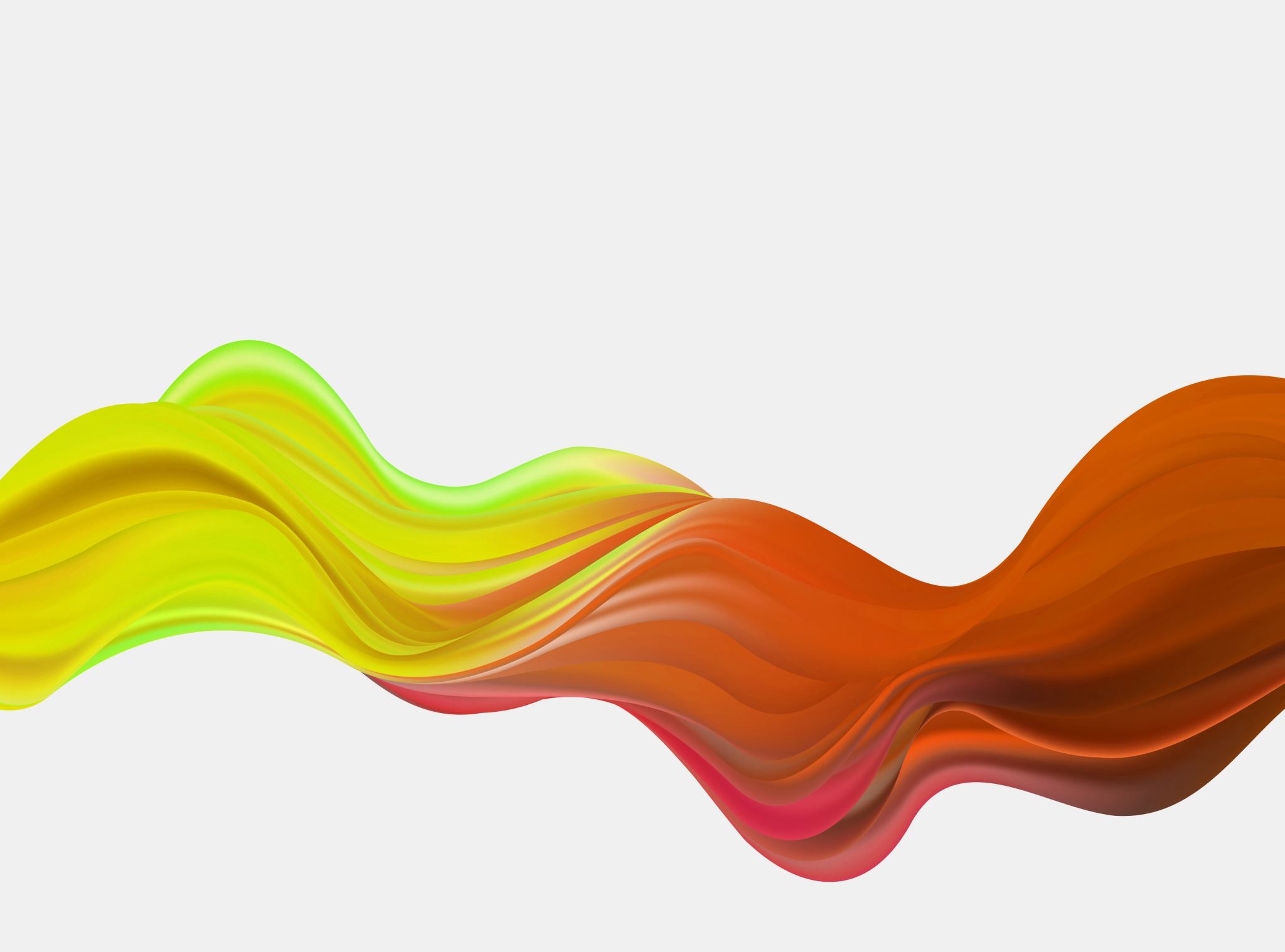 Discussion
The Most and Least Studied Research Topics
The differences in research trends in online learning before and during the COVID-19 pandemic
New Topics Emerged During COVID-19
Limitations
Implications for Instructors, Practitioners, and Researchers
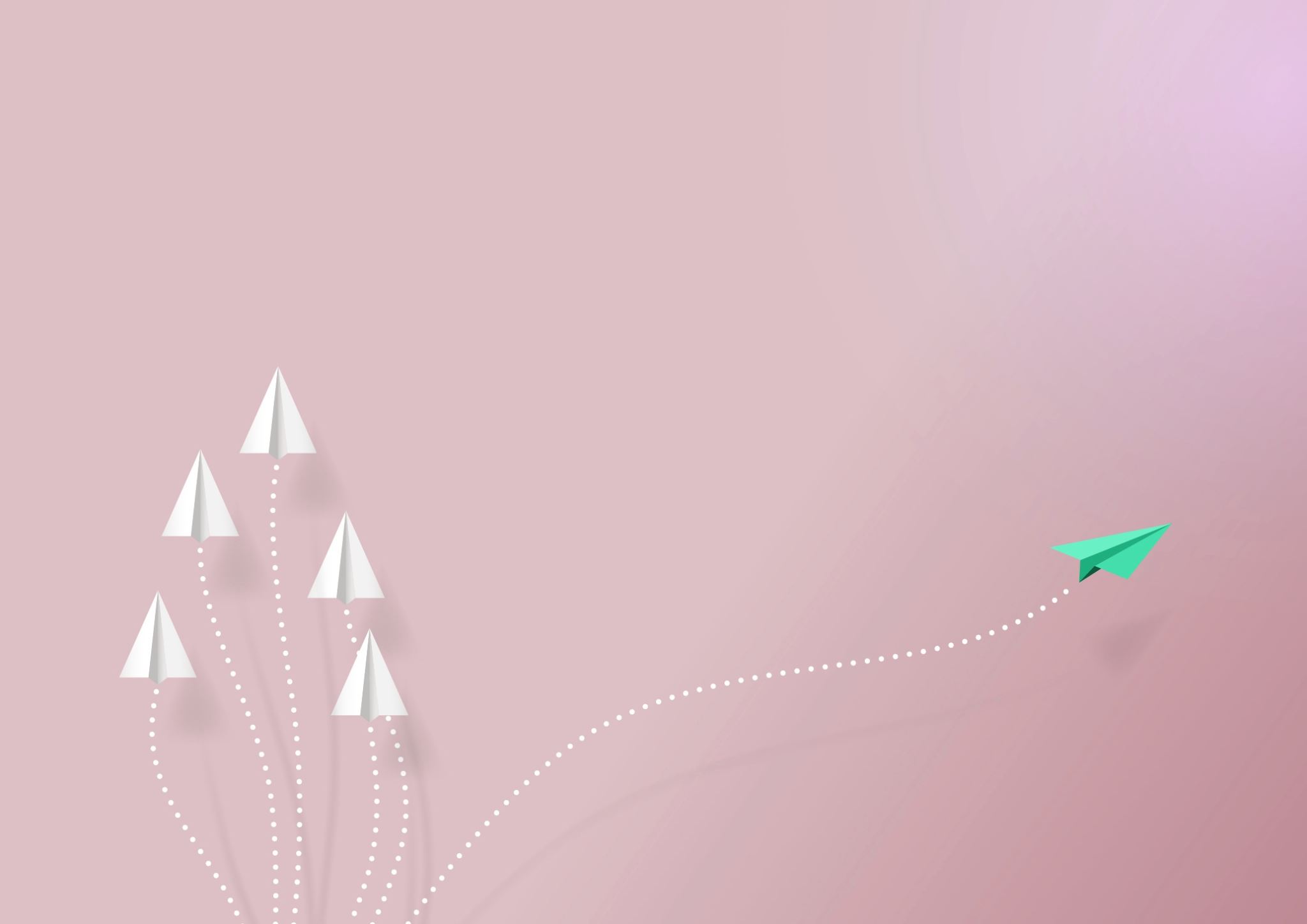 Slides at:

http://www.trainingshare.com/ (see Archived talks)

PAPER AT:

https://www.publicationshare.com/
Thank You
Meina Zhu, Wayne State University, meinazhu@wayne.edu
Curtis J. Bonk, Indiana University, cjbonk@indiana.edu
Min Young Doo, Kangwon National University, scion2006@gmail.com